“DISEÑO DE UN SISTEMA DE GESTIÓN DOCUMENTAL –DIGITAL PARA EL ARCHIVO DE  HISTORIAS CLÍNICAS DEL SUBCENTRO DE SALUD CHILLOGALLO”
Previa a la obtención del título de 
Tecnóloga en Secretariado Ejecutivo – Asistencia de Gerencia
ENMA IRENE HEREDIA BOADA
Director:	ING. HERNÁN JÁCOME. M.B.A.
Codirector:	ING. PAOLA SUÁREZ
Reseña Histórica
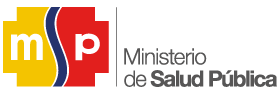 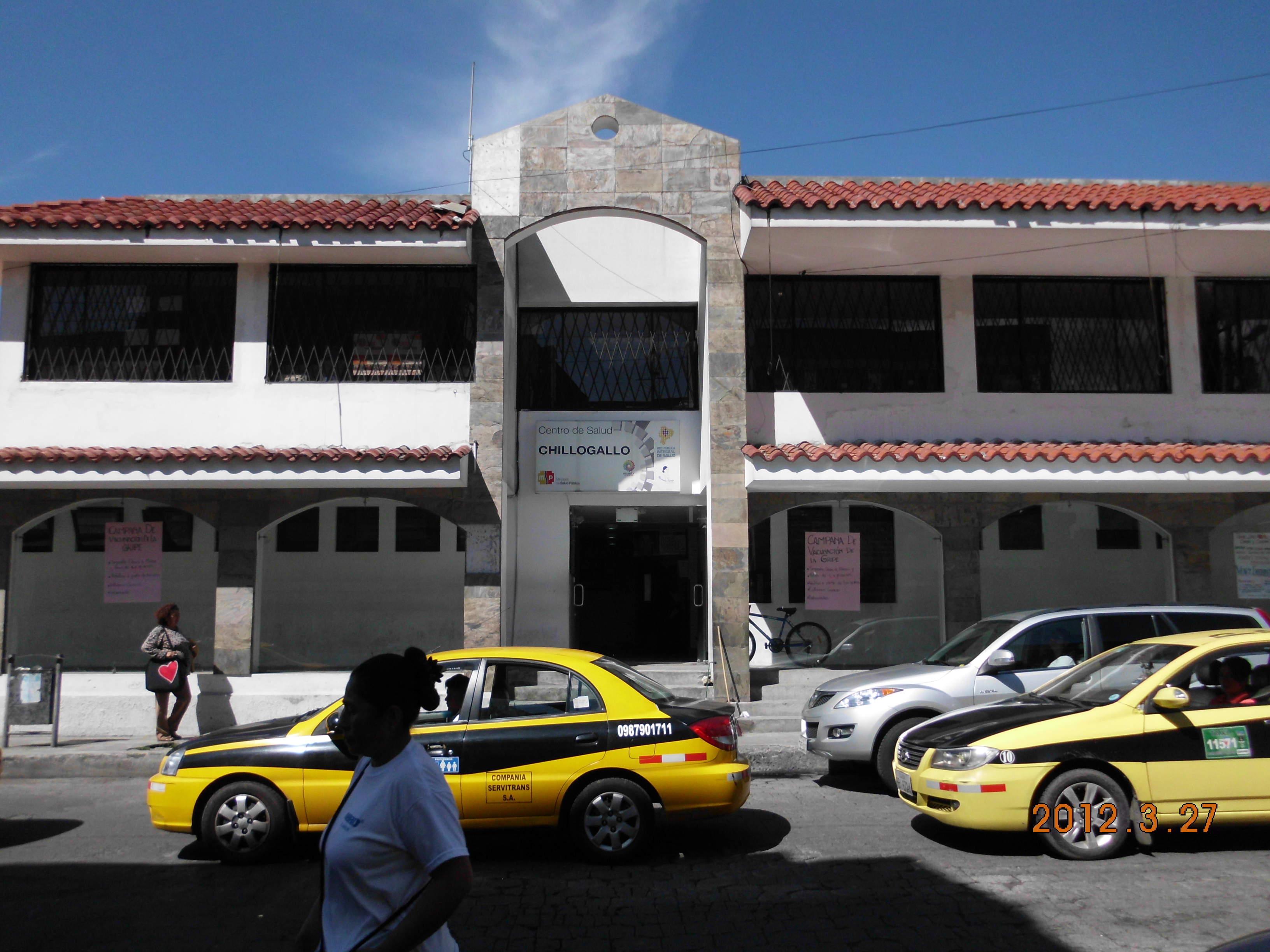 Funcionamiento por mas de 50 años siendo la más antigua del Sector, localizado en la Parroquia de Chillogallo al sur-occidente de la ciudad.
Brinda atención en salud ambulatoria de primer nivel de consulta externa y acciones extramurales.
 
Equipo multidisciplinario capacitado.

Orientado a la solución de los problemas de salud de la comunidad.
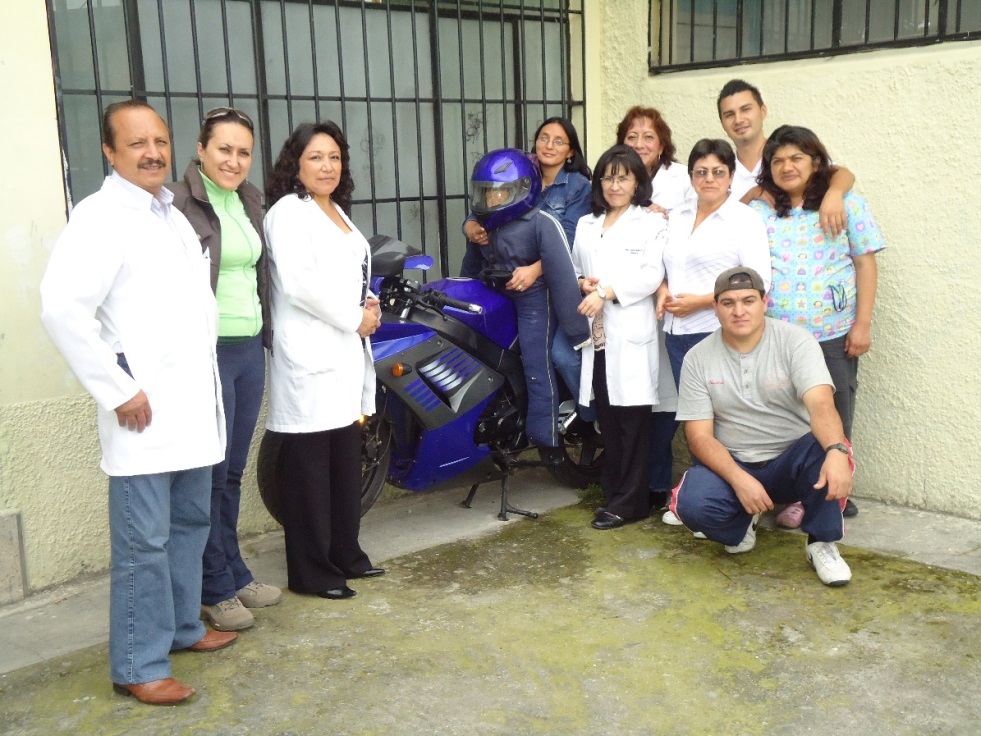 Prestaciones de Servicios de Salud
Programación -Atención previa cita:
Call center.						171
Personal por ventanilla de Estadística.

Atención prioritaria a grupos vulnerables:
Adulto mayor
Pacientes del club de Hipertensión Arterial (HTA) y Diabetes.
Embarazadas 
Planificación familiar en Adolescentes.
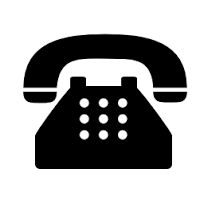 FLUJO DE  ATENCIÓN: PACIENTES NUEVOS O EMERGENCIA
Elaborado por:
Heredia I.
ATENCIÓN PACIENTES NUEVO CITA PREVIA CALL CENTER
Programación 2015 del S.C.S Chillogallo
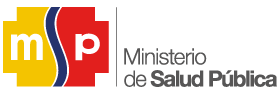 RENDICIÓN DE CUENTAS 2014
DISTRITO 17D07
SUBCENTRO DE SALUD CHILLOGALLO
ANÁLISIS SITUACIONAL
Existe gran demanda de Atención Médica:
 Incremento de usuarios: documentación-expedientes
Saturación del archivo general y único. Poco espacio archivo. Depuración de H.C. 
Dificultad al acceso de la información.
Demoras en su atención: por extravío, deterioro, archivo erróneo o duplicación de la información. 
Actualmente existentes y en uso es 25.593 Historias Clínicas.
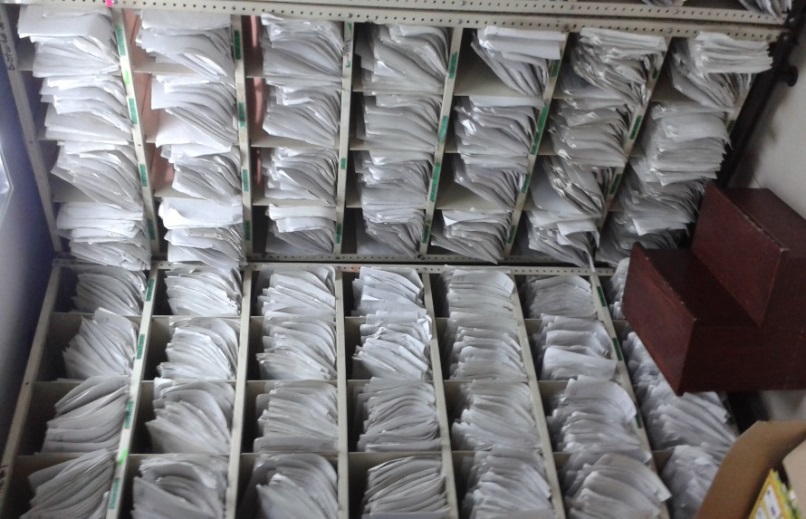 FORMULARIO  DE ADMISIÓN: DATOS INGRESADOS EN EXCEL
Uso de herramienta de trabajo en forma elemental- básica sin explotar los beneficios: generar información, mapas, tablas gráficos estadísticos.
ANÁLISIS FODA
Implementación de un sistema digital de archivo
Es importante hacer precedente la dificultad al acceso, creación, manejo de la información. 

Modernización de los servicios archivísticos y documentarios; que permita llevar un mejor manejo, rápido, seguro y eficaz.
Requerimientos para la implementación de la base datos en Access para las Historias clínicas.
Procesador Core i7.
Memoria de 8 GB.
Disco duro de 1 Terabyte.
Instalación del programa de Windows office  Access versión 2007.
Conexión de red e internet de los computadores.
Personal con conocimientos de paquetes office 2007.
No genera gastos por la adquisición de software, y permitirá administrar y gestionar la información.
OBJETIVOS
OBJETIVO GENERAL:

Diseño de un sistema digital de archivo:

Diseño de formularios.
Uso de herramienta Access base de datos.

Elaboración un manual de manejo de gestión documental del archivo.
OBJETIVOS ESPECÍFICOS
Optimizar recursos: humanos, materiales y económicos.
Crear, llenar, manejo y archivo historias clínicas digitales:datos relevantes del paciente.
Digitalización de información de pacientes nuevo y antiguos.
Reducir de número de duplicados de las historias médicas.
­­­­­­­­­­­­­­­­Brindar una atención oportuna, rápida y eficaz.
USUARIOS DEL SISTEMA DE GESTIÓN DOCUMENTAL
ADMINISTRADOR: Personal Técnico
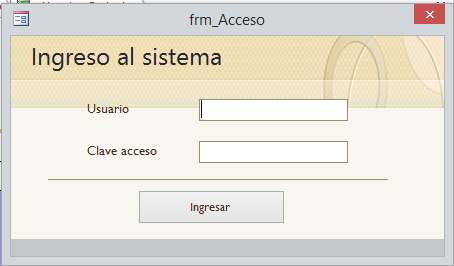 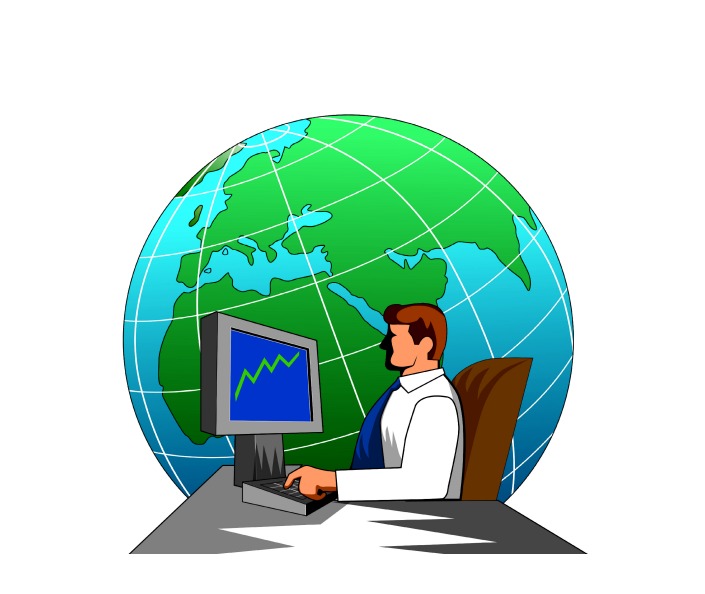 USUARIO PRIMARIO: Adminisionista o Estadístico.




USUARIO SECUNDARIO: Personal Médico y de Enfermería.
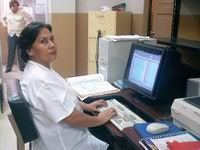 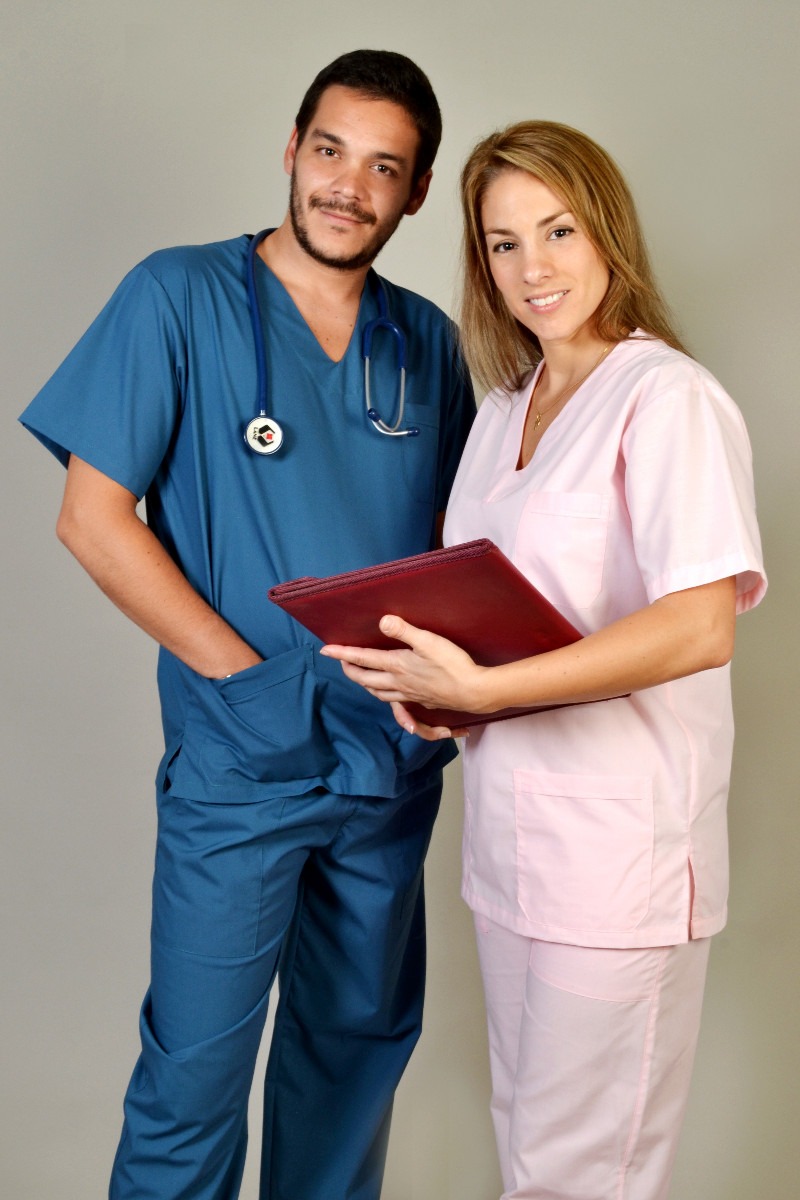 LLENADO DE HISTORIAS CLÍNICAS DIGITALES:
Los datos deben ingresarse en forma ordenada y completa.

Opciones predeterminadas que facilitan el llenado, manejo y optimizan el  tiempo.
o Ninguna.
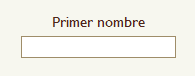 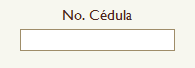 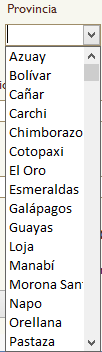 INFORMES ESTADÍSTICOS
Permite contar con información precisa, veraz y oportuna como es la presentación de informes, presentación de gráficas estadísticas que complementan  el trabajo.
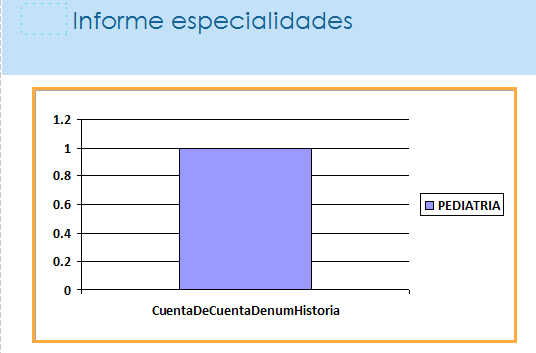 TABLAS COMPARATIVAS:LLENADO FICHAS:
EN FORMA MANUAL
EN FORMA DIGITAL
CONCLUSIONES
Alta demanda de pacientes causa deficiencia en el archivo con respecto al tiempo.

Factibilidad de la implementación del sistema digital en unidad de salud ya que cuenta con los recursos requeridos.
 
Se concluye que la administración de la Gestión Documental alineada a la práctica de la normativa y el uso eficiente de los recursos es la alternativa precisa para alcanzar los objetivos de un servicio ágil y oportuno a los pacientes del Subcentro de Salud.
RECOMENDACIONES
Se recomienda la implementación de la propuesta del uso de la base datos Access versión 2007. 

Permitirá dar un gran aporte, no sólo en el manejo y archivo de las Historias Clínicas, sino también, en el avance en el uso de herramientas tecnológicas significativas en el campo de la atención médica mejorando el servicio que reciben los pacientes, traduciéndose en beneficios para la comunidad en general. 

Se recomienda que posterior a la revisión y de ser viable la implementación, se considere que el SCS Chillogallo forme parte de un plan piloto con uso de la dicha herramienta a su vez se pueda replicar a las demás unidades de salud pertenecientes al MSP.
Apoyar a la unidad de salud continúe con la gestión de modernización a través del uso herramienta, y economizar recursos y automatizar la atención. 

Implementar la digitación de Historias Clínicas físicas por parte del personal de Estadística en forma descendente para la actualización de fichas desde diciembre de 2014 hacia años anteriores, dedicando una hora diaria.
FORMULARIO  DE ADMISION: DATOS INGRESASOS A MANO